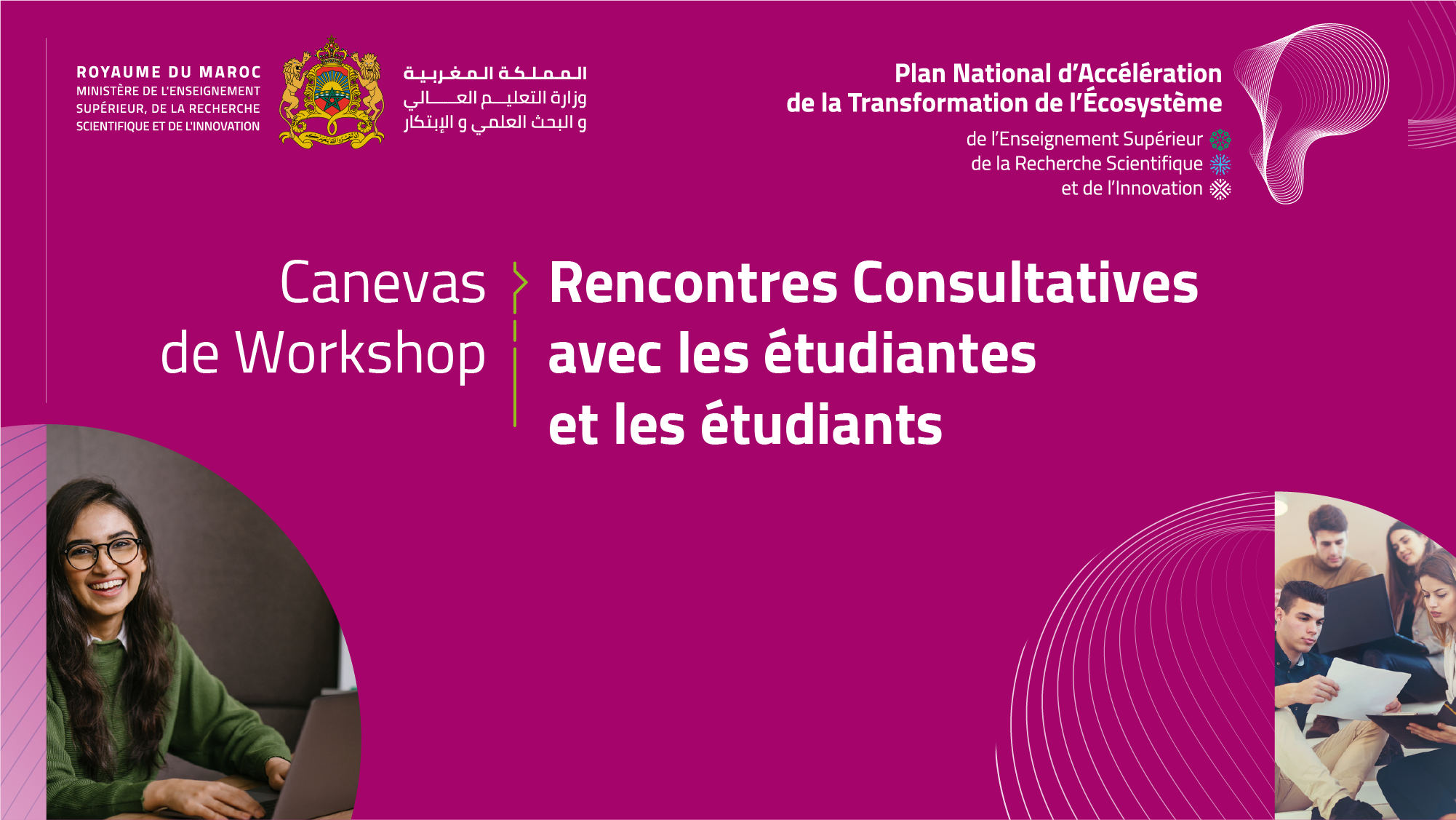 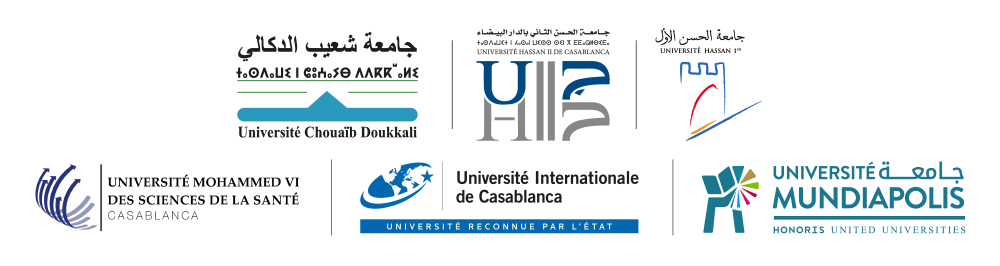 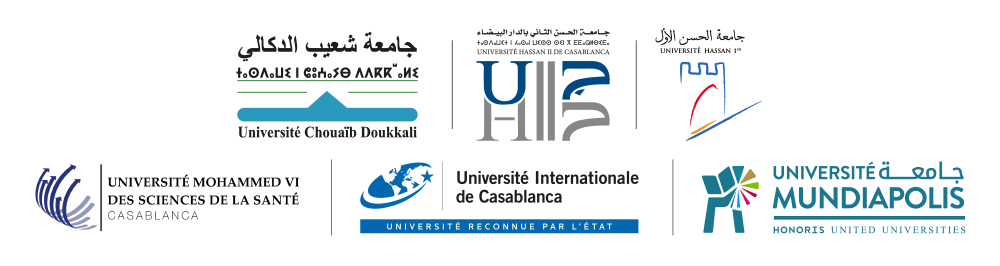 POUR UN MODÈLE UNIVERSITAIRE QUI CONSACRE L’EXCELLENCE ACADÉMIQUE
Le Plan National d’Accélération de la Transformation de l’écosystème ESRI met la capacitation des étudiantes et des étudiants au cœur de son dispositif opérationnel.
 
Un parcours académique riche et diversifié, offrant les meilleures chances de réussite et de consécration professionnelle, pour des jeunes en capacité de contribuer au développement et au rayonnement de leur pays.
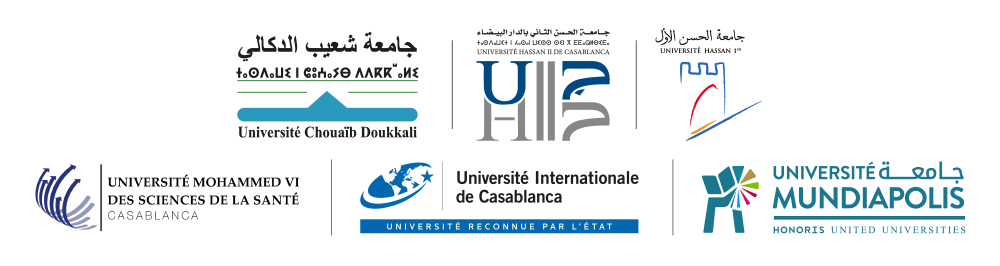 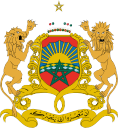 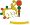 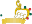 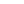 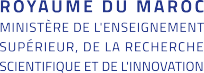 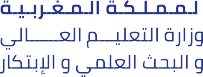 Dans le cadre de la mise en œuvre du PACTE ESRI 2030, 
le Ministère de l’Enseignement Supérieur, de la Recherche Scientifique et de l’Innovation, 
souhaite échanger avec vous autour des points majeurs de 
l’action de réforme
Dispositif d’orientation efficient
Nouveau modèle pédagogique et Enseignement 4.0
Contenus et supports  pédagogiques de pointe
Acquisition des Power Skills et des compétences transverses
Alignement sur les nouvelles innovations (programmes évolutifs, sciences cognitives (Ai, Data Sciences…)
Mobilité nationale et internationale
Vie étudiante et appui social
Employabilité et entrepreneuriat
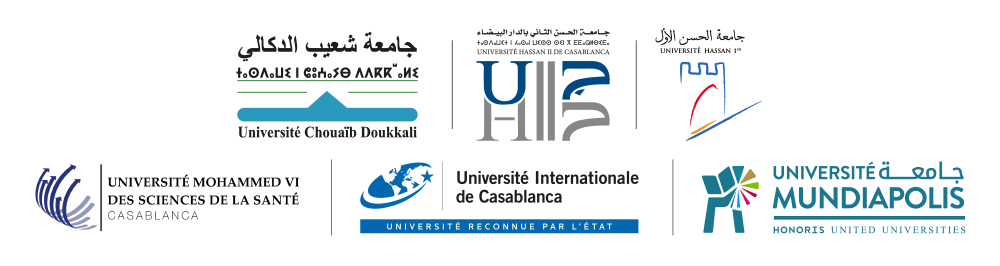 1. ORIENTATION
Ensemble, pour une bonne orientation
qui maximise les chances de réussir
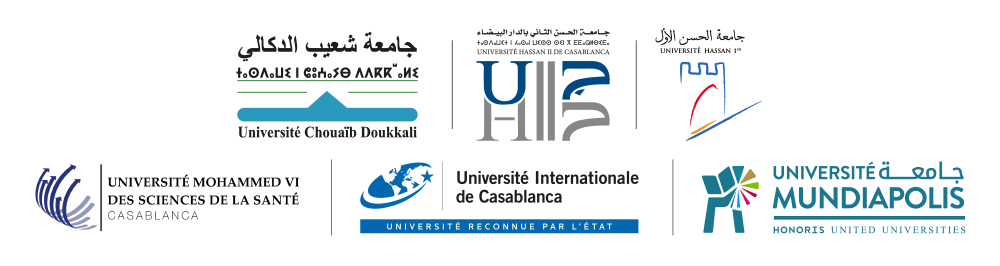 1. ORIENTATION
UNE BONNE ORIENTATION POUR MAXIMISER LES CHANCES DE RÉUSSIR
4 points à discuter
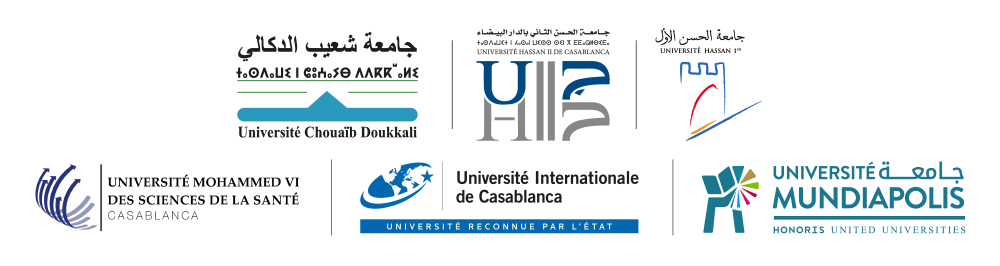 1. ORIENTATION
UNE BONNE ORIENTATION POUR MAXIMISER LES CHANCES DE RÉUSSIR
Les Indicateurs clés à renseigner et à monitorer annuellement
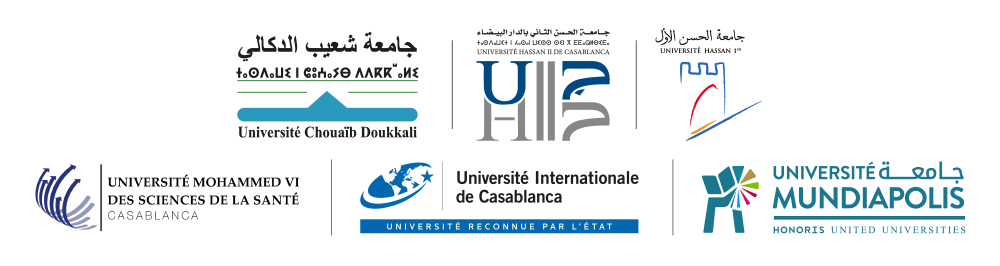 2. NOUVEAU MODÈLE PÉDAGOGIQUE & ENSEIGNEMENT 4.0
Ensemble, pour un modèle pédagogique intelligent et agile, au service de la capacitation des jeunes
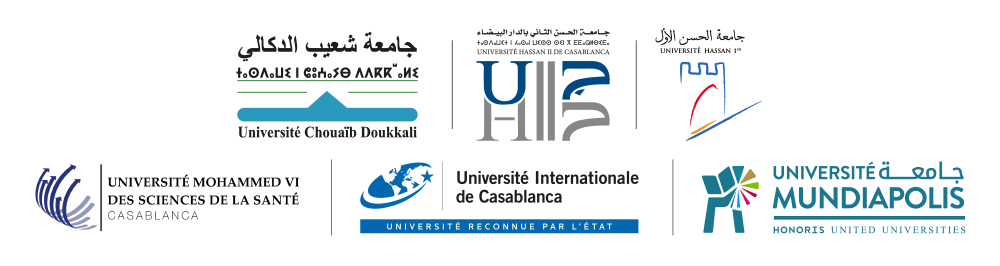 2. Modèle pédagogique
Intelligent, Agile, au service du renforcement des capacités des jeunes
5 points à clarifier
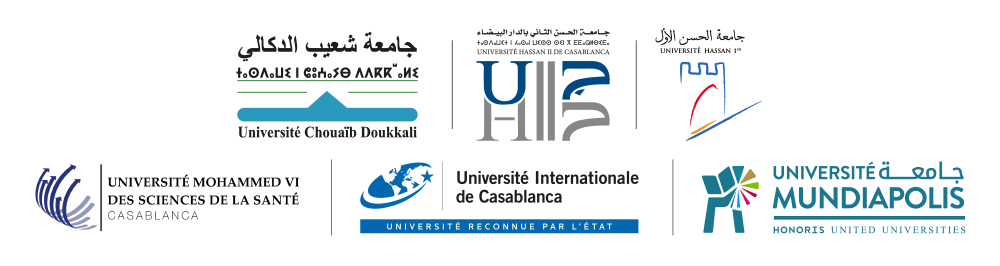 2. Modèle pédagogique
Intelligent, Agile, au service du renforcement des capacités des jeunes
Les Indicateurs clés à renseigner et à monitorer annuellement
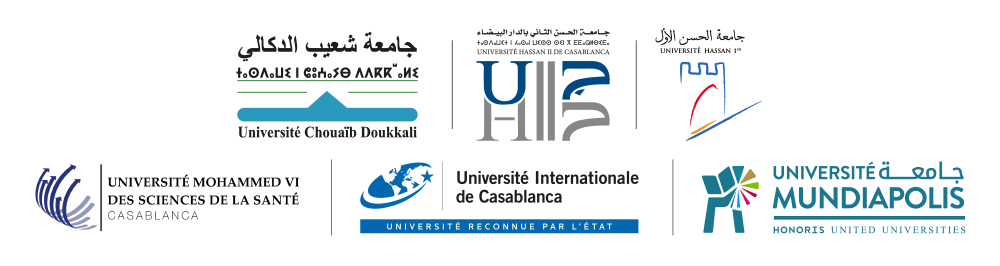 3. MOBILITÉ NATIONALE  ET INTERNATIONALE
S’ouvrir, pour s’épanouir et mieux réussir
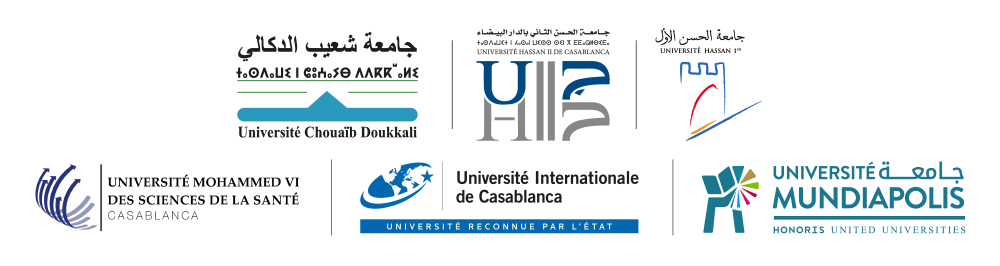 3. MOBILITÉ NATIONALE/INTERNATIONALE
S’ouvrir, pour s’épanouir et mieux réussir
3 points à clarifier
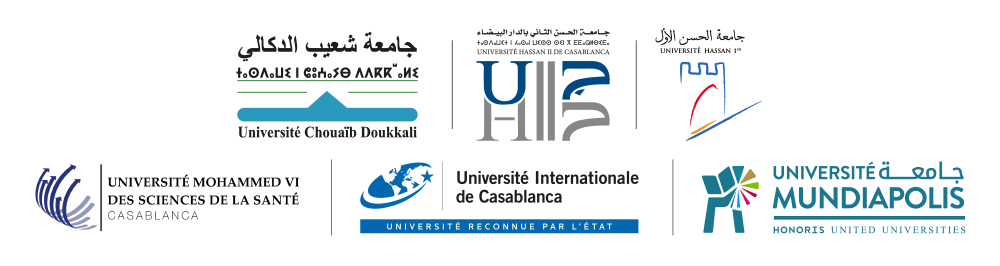 3. MOBILITÉ NATIONALE/INTERNATIONALE
S’ouvrir, pour s’épanouir et mieux réussir
Les Indicateurs clés à renseigner et à monitorer annuellement
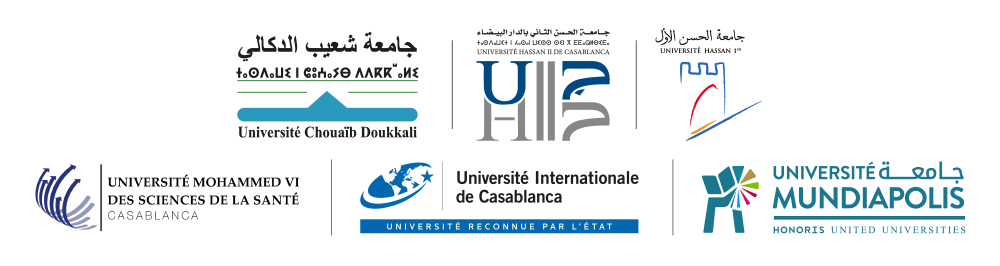 4. VIE ÉTUDIANTE 
ET APPUI SOCIAL
Pour un modèle consacrant la transparence et l’équité
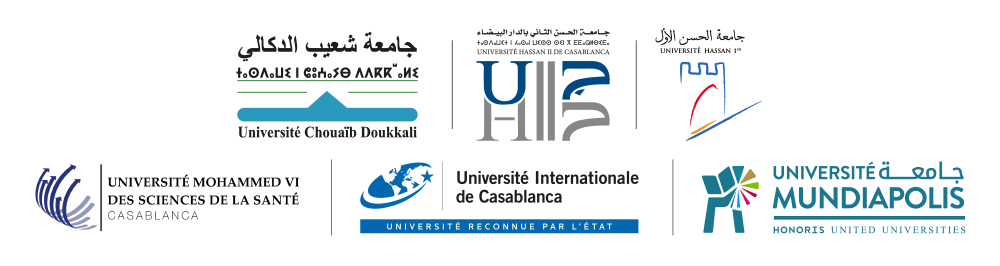 4.1 APPUI SOCIAL
5 points à clarifier
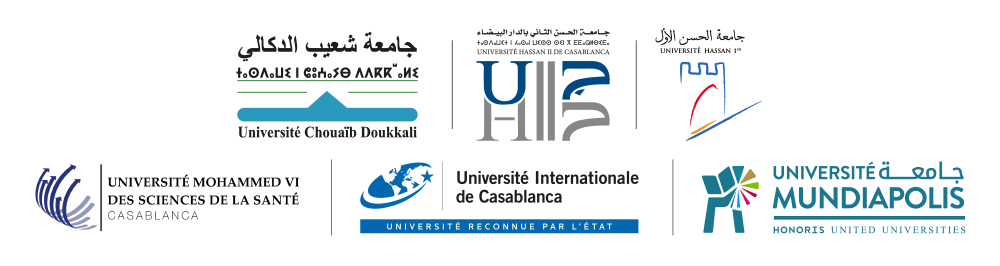 4.2. VIE ÉTUDIANTE
5 points à clarifier
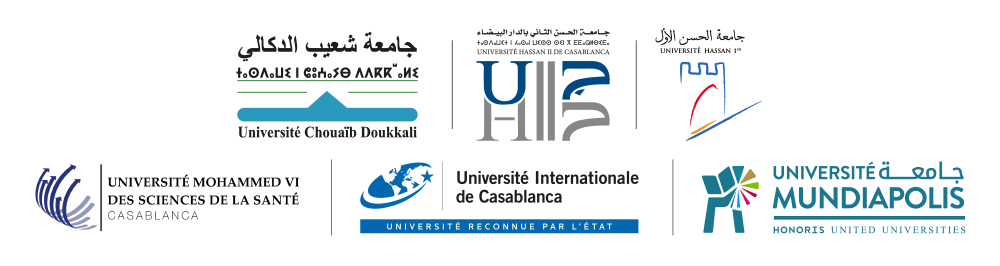 4. VIE ÉTUDIANTE ET APPUI SOCIAL
Pour un modèle consacrant la transparence et l’équité
Les Indicateurs clés à renseigner et à monitorer annuellement
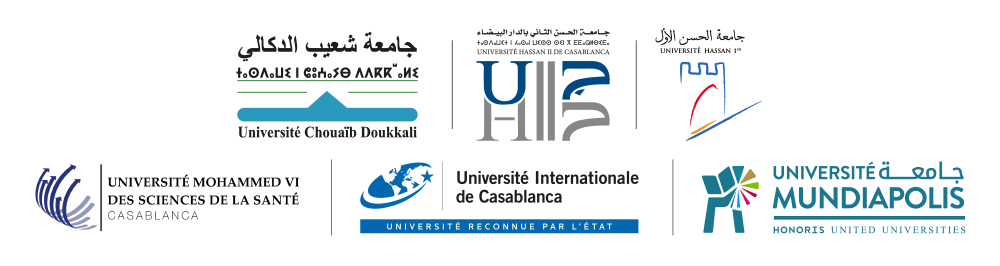 5. Employabilité
& Entrepreneuriat
Pour une université qui booste l’insertion professionnelle
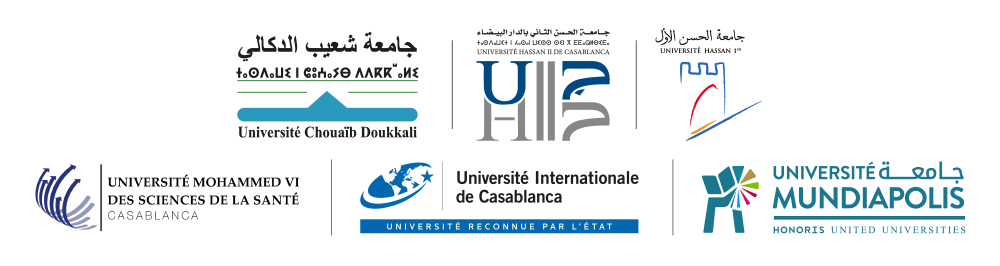 5. Employabilité et Entrepreneuriat
Pour une université qui booste l’insertion professionnelle
5 points à clarifier
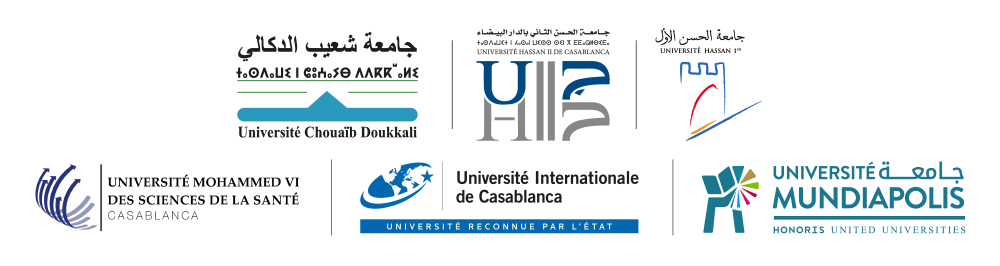 5. Employabilité et Entrepreneuriat
Pour une université qui booste l’insertion professionnelle
Les Indicateurs clés à renseigner et à monitorer annuellement
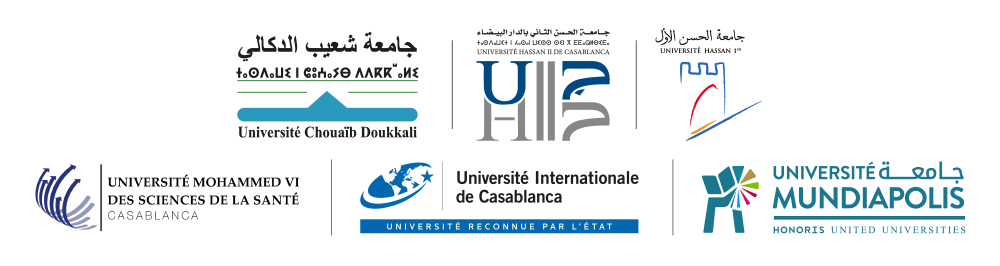 MERCI